Reassignment Briefing
Joint Base Myer – Henderson Hall
Reassignment Briefing
Welcome
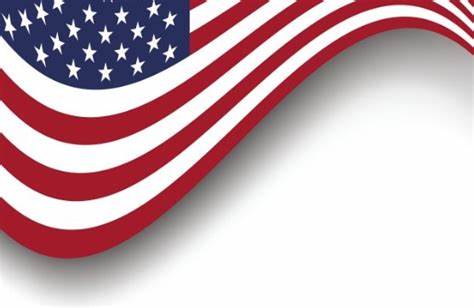 Congratulations on your selection for reassignment! This briefing is provided to fulfill the reassignment briefing requirements of AR 600-8-11, and will provide Soldiers and Family with guidance and useful information to prepare you for reassignment.  

Soldiers must provide all required documents for the reassignment packet to the servicing S1, who will review the packet for completion and submit it to the Reassignments Processing Center for orders processing.
 
Soldiers are strongly advised not to take any irreversible action prior to receiving Permanent Change of Stations (PCS) orders.

Regulatory sources are listed in the notes pages of each slide.
Reassignment Briefing
Reassignment Briefing Agenda
Reassignment Process 
Tour election*
Service Remaining Requirements (SRR)
Finance travel entitlements*
TDY options for schooling in conjunction with PCS*
Exceptional Family Member Program (EFMP)*
Married Army Couples Program (MACP)*
Home base or Advanced Assignment Program (HAAP)*
Family travel application requirements*
Passport requirements*
Human Immunodeficiency Virus (HIV) testing*
Application requirements for deletions and deferments*
Availability Date
Reporting timelines
Transportation entitlements
Spouse employment
Total Army Sponsorship Program (TASP)
Housing Flexibility options
Reassignment packet requirements
DA Form 5118 (Reassignment Status and Election Statement)
Installation/location-specific requirements
*Reassignment Briefing requirements per AR 600-8-11
[Speaker Notes: References:
AR 600-8-11 (Reassignment)]
References:
AR 600-8-11 (Reassignment)
AR 608-1 (Army Community Service)
MILPER Message 20-342 (PCS Orders Processing Requirements Update)
Reassignment Briefing
Reassignment Process
Reassignment Process 
Reassignment notification and briefing are required within 15 days of assignment transmission for officers; within 30 days for enlisted.
Soldier suspense for the return of necessary documents and information to the reassignments processing center is 30 days after reassignment briefing.
The goal for PCS orders issuance is 120 days or more prior to report date, and no later than 10 days after the receipt of required documents and information.
Army Community Service Overseas Orientation Briefing required within 30 days of assignment transmission for Soldiers on assignment to OCONUS; may be conducted in conjunction with reassignment briefing. See AR 608-1, Chapter 4.
The reassignments processing center will inform the Battalion S1 of Soldiers who fail to attend reassignment and overseas orientation briefings.
[Speaker Notes: References:
AR 600-8-11 (Reassignment)
AR 608-1 (Army Community Service)
MILPER Message 20-342 (Permanent Change of Station (PCS) Orders Processing Requirements Update)]
References:
AR 600-8-11 (Reassignment)
AR 614-30 (Overseas Service)
AR 55-46 (Travel Overseas)
Reassignment Briefing
Tour Election
Tour Election for Overseas (OCONUS) Assignments
If you are on assignment to an overseas duty station, you must elect either an “all others (unaccompanied)” tour or a “with dependents (accompanied)” tour*.
Complete DA Form 5121, Overseas Tour Election Statement.  
Read each statement on the form carefully and make your decision.
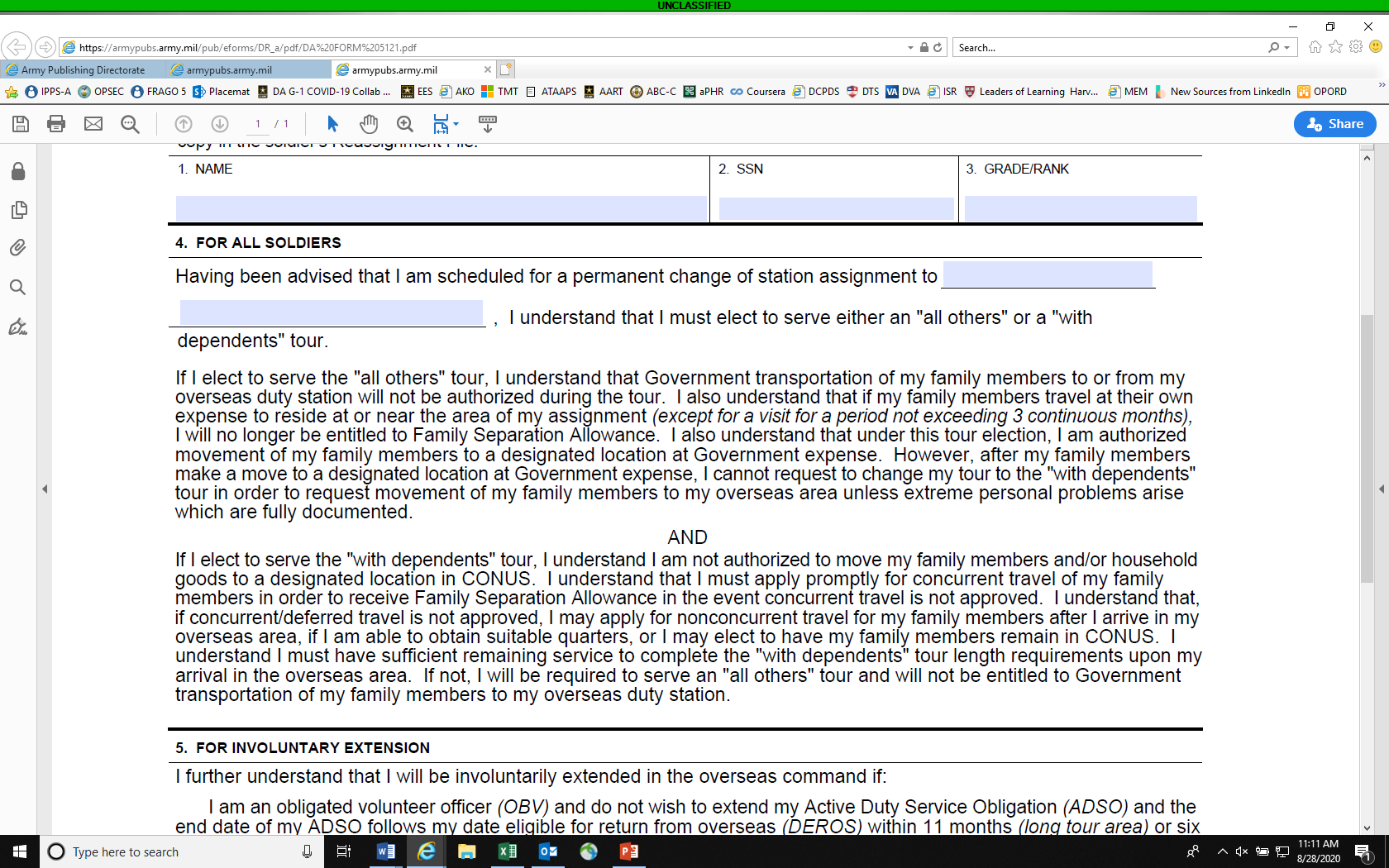 *Officers and career enlisted with no dependents who are not married to another Service-member and are assigned to long-tour areas overseas will serve the accompanied tour.  First-term Soldiers with no dependents who are not married to another service-member on assignment to 36-month accompanied tour locations in Germany, Italy, Belgium, or Japan will serve the 36-month accompanied tour.
[Speaker Notes: References:
AR 600-8-11 (Reassignment)
AR 614-30 (Overseas Service)
AR 55-46 (Travel Overseas)]
References:
AR 600-8-11 (Reassignment)
AR 601-280 (Army Retention Program)
AR 614-100 (Officer Assignment Policies, Details, and Transfers)
AR 614-200 (Enlisted Assignments and Utilization Management)
Reassignment Briefing
Service Remaining Requirement (SRR)
Soldiers may not depart their current permanent duty station (PDS) unless they have the required SRR, unless PCS orders indicate the SRR has been waived.
CONUS to CONUS moves require 24 months’ SRR.
OCONUS to CONUS moves require 12 months’ SRR when returning from accompanied areas, and 6 months’ SRR when returning from dependent-restricted areas. At 6 months prior to Date Eligible to Return from Overseas (DEROS), OCONUS Soldiers who do not meet the SRR to return to CONUS will have their DEROS adjusted to 2 days prior to their ETS.
CONUS to OCONUS or OCONUS to OCONUS moves require the Soldier to meet the prescribed tour, whether it is accompanied or unaccompanied.
Assignments to certain locations/duties may have a different SRR.  For example, assignment to recruiting duty require 36 months’ SRR from CONUS and 42 months’ SRR from OCONUS.
[Speaker Notes: References:
AR 600-8-11 (Reassignment)
AR 601-280 (Army Retention Program)
AR 614-100 (Officer Assignment Policies, Details, and Transfers)
AR 614-200 (Enlisted Assignments and Utilization Management)]
References:
AR 600-8-11 (Reassignment)
AR 601-280 (Army Retention Program)
AR 614-100 (Officer Assignment Policies, Details, and Transfers)
AR 614-200 (Enlisted Assignments and Utilization Management)
Reassignment Briefing
Service Remaining Requirement (SRR)
Soldiers with sufficient service remaining to complete the prescribed tour or serve the unaccompanied tour will comply with the assignment.
Soldiers who must acquire additional time in service in order to comply with assignment instructions must either extend or reenlist, or decline to extend or reenlist, within 30 calendar days of the assignment transmittal date.
Career Soldiers (not in NCO Career Status Program or “Indef”) who decline to extend or reenlist in order to meet the SRR must coordinate with their Career Counselor to execute a DA Form 4991 (Declination of Continued Service Statement). Signing this form has many implications, including the Soldier’s departure from service at the current ETS date.
Initial term Soldiers who decline to extend or reenlist in order to meet the SRR will not execute a DA Form 4991; however, they must sign a statement indicating they will not extend or reenlist to meet the SRR. This statement does not prevent further reenlistment.
Soldiers who have at least 19 years and 6 months of active Federal service upon assignment notification may elect to acquire additional service to complete the prescribed tour, retire in lieu of PCS, or execute DA Form 4991.
Soldiers who decline to meet the SRR for assignment may still be eligible for other assignments (CONUS and OCONUS) provided they have sufficient SRR for the new assignment. For example, a Soldier who declines to extend/reenlist to meet the SRR for a 36-month assignment may be placed on assignment to a location requiring only 12 months’ SRR.
[Speaker Notes: References:
AR 600-8-11 (Reassignment)
AR 601-280 (Army Retention Program)
AR 614-100 (Officer Assignment Policies, Details, and Transfers)
AR 614-200 (Enlisted Assignments and Utilization Management)]
References:
AR 614-200 (Enlisted Assignments and Utilization Management)
Reassignment Briefing
Service Remaining Requirement (SRR)
Enlisted Airborne Assignments
Soldiers on assignment instructions to an airborne position or unit will be utilized for at least 3 years in an airborne position/unit unless physically disqualified, exempted by general court-martial authority, separated, reassigned by DA or accepted for another airborne, airborne ranger, special forces, or other training/assignment which is considered by DA to have higher priority.
Soldiers who have less than 3 years to ETS are still eligible for the assignment; this is not a service remaining requirement.
Before issuing assignment orders, the Soldier must initial the airborne option statement, indicating acceptance or declination of the airborne assignment.
If the Soldier declines the assignment, withdrawal of SQI (P) and deletion of assignment will be submitted IAW AR 614-200.
[Speaker Notes: References:
AR 614-200 (Enlisted Assignments and Utilization Management)]
References:
https://www.defensetravel.dod.mil/Docs/perdiem/JTR.pdf (The Joint Travel Regulations (JTR)), Chapter 050205
Reassignment Briefing
Finance Travel Entitlements
Travel Time
A Soldier and/or dependent is authorized travel time to complete a PCS move. 
If the ordered travel is 400 or fewer miles and the traveler uses a POV, then 1 day of travel is authorized for the official distance. If the distance is greater than 400 miles, then divide by 350 to determine the number of authorized travel days. If the remainder is 51 or more, one additional travel day is allowed.
If travel is by commercial air, one day is allowed in the CONUS and within areas outside the CONUS (OCONUS).
[Speaker Notes: References:
https://www.defensetravel.dod.mil/Docs/perdiem/JTR.pdf (The Joint Travel Regulations (JTR)), Chapter 050205]
References:
https://www.defensetravel.dod.mil/Docs/perdiem/JTR.pdf (The Joint Travel Regulations (JTR)), Chapter 050203
Reassignment Briefing
Finance Travel Entitlements
Mileage and Transportation Allowance
Use of a privately owned vehicle (POV) is reimbursed at a per-mile rate rather than actual operating expenses. Distances are determined by the Defense Table of Official Distances (DTOD). 
A Soldier authorized travel for a dependent can be reimbursed when they use two POVs. More than two POVs may only be approved through the Secretarial Process (HQDA, DCS G1, Compensation and Entitlements Branch). 
Mileage and per diem rates are available on the Defense Travel Management Officer website, under Travel and Transportation Rules, at https://www.defensetravel.dod.mil/index.cfm.
[Speaker Notes: References:
https://www.defensetravel.dod.mil/Docs/perdiem/JTR.pdf (The Joint Travel Regulations (JTR)), Chapter 050203]
References:
https://www.defensetravel.dod.mil/Docs/perdiem/JTR.pdf (The Joint Travel Regulations (JTR)), Chapter 0503
https://www.defensetravel.dod.mil/index.cfm         (Defense Travel Management Officer Website)
Reassignment Briefing
Finance Travel Entitlements
Per Diem
The per diem allowance is a daily rate meant to cover living expenses (lodging, meals, and incidental expenses). It provides the maximum amount a traveler may be reimbursed for lodging, meals, and incidental expenses at a specific location (official duty location or authorized stopover).
When dependent travel is authorized, per diem is payable for travel directly from the old PDS to the new PDS. PCS allowances are not authorized for dependent travel to, from, or while at an en-route TDY location. 
When dependents travel with the Soldier, dependent per diem is paid at 75% of the Soldier rate for dependents 12 years or older, and at 50% for dependents under 12.
When dependents travel separately from the Soldier, per diem is paid at 100% for the first dependent, with additional dependents paid at 75% if 12 years or older, and at 50% if under 12.
Mileage and per diem rates are available on the Defense Travel Management Officer website at https://www.defensetravel.dod.mil/index.cfm under Travel and Transportation Rules.
[Speaker Notes: References:
https://www.defensetravel.dod.mil/Docs/perdiem/JTR.pdf (The Joint Travel Regulations (JTR)), Chapter 0503
https://www.defensetravel.dod.mil/index.cfm (Defense Travel Management Officer Website)]
References:
https://www.defensetravel.dod.mil/Docs/perdiem/JTR.pdf (The Joint Travel Regulations (JTR)), Chapter 0505
Reassignment Briefing
Finance Travel Entitlements
Dislocation Allowance (DLA)
DLA is a flat amount that partially reimburses a Soldier for expenses incurred in moving a household. 
Soldiers with dependents who relocate in connection with the PCS are entitled to with-dependents rate DLA. Authorization to relocate dependents must be included in the orders. Soldiers are entitled to without-dependent rate when they have dependents who do not move.
DLA is not authorized for assignment to the first PDS unless dependents move with the Soldier.
DLA is not authorized for Soldiers without dependents who move into government quarters at the new PDS.
Dual military members without dependents may be eligible for DLA, if living in separate dwelling due to military orders, or when both are without dependents and are moving into family-type government quarters at the new PDS.
If paying child support, DLA without-dependent rate is payable.
[Speaker Notes: References:
https://www.defensetravel.dod.mil/Docs/perdiem/JTR.pdf (The Joint Travel Regulations (JTR)), Chapter 0505]
References:
https://www.defensetravel.dod.mil/Docs/perdiem/JTR.pdf (The Joint Travel Regulations (JTR)), Chapter 0506
Reassignment Briefing
Finance Travel Entitlements
Temporary Lodging Expense (TLE) (CONUS only)
TLE is an allowance intended to partially reimburse Soldiers for lodging/meal expenses incurred by a Soldier/dependent(s) while occupying temporary lodging in CONUS in association with a PCS move.
TLE is authorized at the old CONUS Permanent Duty Station (PDS) and/or the new CONUS Permanent Duty Station, and is limited to 10 days total (5 days if the new PDS is OCONUS).
The Soldier/dependent(s) temporary lodging must be in the vicinity of the old or new PDS.
TLE may be split between locations, for example 4 days near the losing PDS and 6 days near the gaining PDS.
TLE is calculated based on the locality per diem rates, the number of dependents and their ages, and the actual lodging expenses. 
When a Soldier or dependent stays with friends or relatives, no lodging reimbursement is authorized. The TLE meal portion is payable.
[Speaker Notes: References:
https://www.defensetravel.dod.mil/Docs/perdiem/JTR.pdf (The Joint Travel Regulations (JTR)), Chapter 0506]
References:
DoD 7000.14-R (Financial Management Regulation), Volume 7A, Chapter 6804
Reassignment Briefing
Finance Travel Entitlements
Temporary Lodging Allowance (TLA) (OCONUS only)
TLA is intended to partially pay a Soldier for higher than normal expenses incurred by a Soldier or dependent while occupying temporary lodging in the vicinity of the old or new OCONUS PDS.
The amount of the TLA payment depends on the expenses incurred at the temporary lodging. The Soldier must obtain and keep receipts for lodging expenses to support TLA payment. 
TLA Upon Arrival. TLA authorization for a PDS assignment to OCONUS ordinarily should not exceed 60 days. Additional periods may be approved in increments of 15 or fewer days when HHG are delayed or housing is not available.
TLA Upon Departure. The TLA period cannot start more than 10 days before the Soldier leaves the PDS (3 days when clearing government housing), unless housing is terminated early or departure is delayed. 
Lodging expenses are not allowed while staying with friends or relatives, but the meal and incidental expense rate (M&IE)               is payable for the eligible TLA period.
[Speaker Notes: References:
DoD 7000.14-R (Financial Management Regulation), Volume 7A, Chapter 6804]
References:
DoD 7000.14-R (Financial Management Regulation), Volume 7A, Chapter 26
Reassignment Briefing
Finance Travel Entitlements
Basic Allowance for Housing (BAH) during PCS
Old PDS in the United States. A Soldier’s old PDS is the PDS for BAH purposes from the day the Soldier departs the old PDS through the day before the Soldier reports to the new PDS in compliance with a PCS order.
Old PDS Outside the United States. The day the Soldier departs the Soldier is authorized BAH-Transit, if not receiving a with-dependent housing allowance for a dependent residing separately. If the Soldier is being paid BAH at the with-dependent rate for a dependent residing separately, that BAH rate continues until the Soldier arrives at the new PDS. 
BAH Waivers-When government quarters are not assigned, a Soldier is entitled to housing allowance based on the Soldier’s grade, dependency status, and location. A Soldier may be eligible to receive a housing allowance for dependents at a location other than his/her PDS when movement of dependents is authorized. Waiver approval authority for the active component has been delegated to HRC; reserve                and national guard Soldiers on active duty are managed by             ARNG G1 and the Office of the Chief of Army Reserve G1.
[Speaker Notes: References:
DoD 7000.14-R (Financial Management Regulation), Volume 7A, Chapter 26]
References:
DoD 7000.14-R (Financial Management Regulation), Volume 7A, Chapter 26,
Chapter 6803, Chapter 67
https://www.defensetravel.dod.mil/Docs/perdiem/JTR.pdf (The Joint Travel Regulations (JTR)), Chapter 050812
AR 614-30 (Overseas Service)
Reassignment Briefing
Finance Travel Entitlements
Overseas Housing Allowance (OHA) (OCONUS only)
Paid monthly to help offset housing expenses for a Soldier or dependent authorized to live in private-sector leased or owned housing at an assigned overseas location outside the United States.
OCONUS Cost of Living Allowance (OCONUS COLA) (OCONUS only)
A non-taxable allowance that offsets the higher prices of goods and services, excluding housing, in foreign countries, U.S. territories, Alaska, and Hawaii.
CONUS COLA (CONUS only)
Authorized in CONUS only in high-cost locations.
Consecutive Overseas Tours (COT) Entitlements
Soldiers who volunteer to serve two full consecutive OCONUS tours are authorized government paid travel for themselves and command sponsored Family members to leave locations equal to the distance to the Soldier’s home of record.
[Speaker Notes: References:
DoD 7000.14-R (Financial Management Regulation), Volume 7A, Chapter 26
DoD 7000.14-R (Financial Management Regulation), Volume 7A, Chapter 6803
DoD 7000.14-R (Financial Management Regulation), Volume 7A, Chapter 67
https://www.defensetravel.dod.mil/Docs/perdiem/JTR.pdf (The Joint Travel Regulations (JTR)), Chapter 050812
AR 614-30 (Overseas Service)]
References:
DoD 7000.14-R (Financial Management Regulation), Volume 7A, Chapter 27, paragraph 2704
AR 55-46 (Travel Overseas)
Reassignment Briefing
Finance Travel Entitlements
Family Separation Allowance (FSA)
FSA provides compensation for added expenses incurred because of an enforced family separation.
FSA is payable in the following situations:
When a Soldier is assigned to a dependent-restricted tour.
When a Soldier receives approved concurrent travel, but the Family is delayed by the service for more than 30 days.
When a Soldier receives approved deferred travel.
When a Soldier is denied concurrent travel.
Entitlement to FSA upon CONUS PCS is authorized only when movement of a Soldier’s dependents to the new PDS is not authorized at government expense, or when dependents cannot accompany the Soldier at that PDS due to certified medical reasons.
[Speaker Notes: References:
DoD 7000.14-R (Financial Management Regulation), Volume 7A, Chapter 27, paragraph 2704
AR 55-46 (Travel Overseas)]
References:
https://www.defensetravel.dod.mil/Docs/perdiem/JTR.pdf      (The Joint Travel Regulations (JTR)), Chapter 050106, 050603
Reassignment Briefing
Finance Travel Entitlements
Isolation or Quarantine After Signing Out of Old PDS
If a Soldier and a Soldier’s dependents are ordered to isolate or quarantine after signing out of the unit, then per diem may be authorized for both the Soldier and dependents at the location specified in the orders. If lodging in kind or meals in kind are provided, then per diem is not payable. 
Isolation or Quarantine Required after Arrival at the New PDS and Before TLE Begins 
If a Soldier and a Soldier’s dependents are ordered to isolate or quarantine after arrival at the new PDS and before TLE begins, then the Soldier and dependents may be authorized per diem in accordance with JTR Chapter 5, Part A. If lodging in kind or meals in kind are provided, then per diem is not payable.
[Speaker Notes: References:
https://www.defensetravel.dod.mil/Docs/perdiem/JTR.pdf (The Joint Travel Regulations (JTR)), Chapter 050106, 050603]
References:
https://www.defensetravel.dod.mil/Docs/perdiem/JTR.pdf       (The Joint Travel Regulations (JTR)), Chapter 010204
DoD 7000.14-R (Financial Management Regulation), Volume 9
Reassignment Briefing
Finance Travel Entitlements
Individually Billed Account (IBA) vs Centrally Billed Account (CBA)
All PCS orders must state that either IBA or CBA (not both) is authorized.
IBA-Mandatory for all Soldiers with a Government Travel Charge Card (GTCC) (unless exempt) and must be included in the PCS order.
If travelling by air, the Soldier must contact the supporting Commercial Travel Office (CTO) or Travel Management Center (TMC) to make air travel reservation arrangements.
The GTCC eliminates the need for an advance of travel entitlements and reduces the traveler’s dependency on personal funds.
If IBA is authorized in the PCS order, the Soldiers will contact their unit travel charge card Agency Program Coordinator (APC) to register into the PCS program to increase spending limits.
The GTCC will be used for all expenses associated with the PCS.
CBA-If the Soldier does not possess a GTCC, or IBA is not authorized, CBA is authorized and must be included in the PCS order.
The Soldier is not responsible for personally purchasing airline tickets. The Soldier must contact the supporting CTO or TMC to make air travel reservation arrangements.
[Speaker Notes: References:
https://www.defensetravel.dod.mil/Docs/perdiem/JTR.pdf (The Joint Travel Regulations (JTR)), Chapter 010204
DoD 7000.14-R (Financial Management Regulation), Volume 9]
References:
https://www.defensetravel.dod.mil/Docs/perdiem/JTR.pdf              (The Joint Travel Regulations (JTR)), Chapter 010204, 0505, 050602
Reassignment Briefing
Finance Travel Entitlements
Advance Travel Pay
GTCC holders are not authorized Advance Travel Pay, except advance DLA. The GTCC must be used for all PCS travel related expenses unless the GTCC is not authorized at the new PDS.
Soldiers without a GTCC may request a Travel Pay advance of up to 80% of Per Diem and Mileage, and 100% of DLA, if eligible.
Advance Base Pay
To assist Soldiers in meeting extraordinary expenses related to a PCS. Advance Pay is intended to assist with some of the out of pocket expenses related to PCS relocation, not typical of day to day military living.
Soldiers may be paid an advance of base pay not to exceed 3 months, minus deductions (ie taxes, allotments, etc).
Advance Pay amount will be paid back over 12 months.
[Speaker Notes: References:
https://www.defensetravel.dod.mil/Docs/perdiem/JTR.pdf (The Joint Travel Regulations (JTR)), Chapter 010204, 0505, 050602]
References:
NDAA FY16
Department of Defense Instruction 1322.21 (Common Military Training)
DTM 19-009 (Financial Literacy Common Military Training Requirements)
EXORD 140-21 (The Army Financial Literacy Training Program)
Reassignment Briefing
Financial Readiness Common Military Training Requirement
Soldiers in the ranks of PVT-SPC/CPL, WO1-CW2, and 2LT-CPT are required to take the HQDA “Permanent Change of Station” financial readiness course upon receipt of orders or within 60 days of reporting to a new installation.
Options to take the training:
Face-to-Face: At the installation with a Personal Financial Manager or counselor.
Group Training: At the installation in a classroom environment.
Distributed Learning: https://olms.armyfamilywebportal.com/
Use an updated browser (ie Chrome, Safari, etc)
Individual log-in
Provide certificate of completion to Unit Training Manager (S3) to assist with expedient out-processing.
[Speaker Notes: References:
NDAA FY16
Department of Defense Instruction 1322.21 (Common Military Training)
Directive Type Memorandum 19-009 (Financial Literacy Common Military Training Requirements)
EXORD 140-21 (The Army Financial Literacy Training Program)]
References:
AR 600-8-11 (Reassignment)
Reassignment Briefing
TDY Options for Schooling in Conjunction with PCS
Soldiers who are authorized movement of Family members at Government expense and are directed to TDY schooling of less than 20 weeks in conjunction with PCS assignment will have the following options for locating their Family members while they perform their TDY:
Option 1 (CONUS to CONUS and CONUS to OCONUS only): Family in government quarters remain in government quarters until completion of TDY. The Soldier is authorized Government travel to and from the TDY station and the commander may authorize up to 10 duty days to prepare to move Family upon return from TDY prior to signing out of the present CONUS station. 
Option 2 (CONUS to CONUS and OCONUS to CONUS only): Move Family member(s) from present CONUS station to new CONUS duty station prior to reporting to the TDY station. The gaining commander may authorize up to 10 duty days for the Soldier to settle the Family in government quarters (if available) or on the local economy. Soldier will sign into the new CONUS duty station, then proceed TDY for schooling. Soldier is authorized government  transportation to and from TDY station.
Option 3 (CONUS to CONUS and CONUS to OCONUS only): Return to present duty station upon completion of TDY to move Family who currently live on the local  economy to the new duty station. The Soldier is authorized Government travel to and from the TDY station and the commander may authorize up to 10 duty days to prepare to move Family upon return from TDY prior to signing out of the present CONUS station.
Option 4 (CONUS to CONUS, CONUS to OCONUS, OCONUS to CONUS): Clear current duty station prior to departure for TDY and, at personal expense, move Family to the TDY station or to some other location. Soldier may not be given a certificate of non-availability of government quarters at the TDY station if inadequate government housing is available. The entitlement for                 Family member(s) transportation will be based on the most direct routing between the                     old PDS and the new PDS.
[Speaker Notes: References:
AR 600-8-11 (Reassignment)]
References:
AR 600-8-11 (Reassignment)
Reassignment Briefing
TDY Options for Schooling in Conjunction with PCS
CONUS enlisted Soldiers selected to attend Airborne Training, Recruiter school, or Drill Sergeant school TDY in conjunction with PCS are not authorized to move Family members, household goods, or execute any portion of their PCS entitlements prior to graduating from training.

As such, travel options are limited to Option 1 or 3. Failure to complete any of the above training may result in a cancellation of PCS to the new PDS. The intent is to reduce the Army’s PCS costs due to high failure rates at these schools.
[Speaker Notes: References:
AR 600-8-11 (Reassignment)]
Reassignment Briefing
References:
AR 608-75 (Exceptional Family member Program)
Exceptional Family Member Program
AR 608-75 (Exceptional Family Member Program) requires that Soldiers enroll all DEERS authorized dependents who have special medical or educational needs into the Exceptional Family Member Program (EFMP). The EFMP is intended to assist the military in ensuring services are available for Family members when a Soldier is transferred to a new duty station.
The Army wants to ensure Soldiers are assigned to locations where Family members with special needs can receive necessary care. In many locations overseas, the Army also considers the availability of host nation health care in the decision. Family member travel may be denied when a Soldier has a Family member with special needs and the services to meet those needs are unavailable at the overseas location.
Soldiers enrolled in the program are responsible for updating EFMP enrollment information every 3 years, or upon changes in their dependent’s needed services, whichever occurs first.  
EFMP does not expire; failure to update enrollment every 3 years results in a delinquent status notification to the command,                which will interfere with release of PCS orders.
[Speaker Notes: References:
AR 608-75 (Exceptional Family member Program)]
Reassignment Briefing
References:
AR 608-75 (Exceptional Family member Program)
Exceptional Family Member Program
Process of Exceptional Family Member Screening
Soldiers who are already enrolled in the EFMP have their assignments screened for EFMP support as part of the initial HRC assignment process. Additionally, all Soldiers on assignment to OCONUS, to include Alaska and Hawaii, who elect an accompanied tour (with dependents) are required to have every authorized dependent who is going overseas complete EFMP overseas screening.
Make an appointment for an overseas screening for all Family members traveling with the sponsor. Children 72 months and under must be present for the overseas appointment. Items to bring to the appointment include:  
❑ DA Form 5888 (Family Member Deployment Screening Sheet) with section 1-8 completed and signed by the reassignments processing center
❑ DA Form 7246 (EFMP Screening Questionnaire)
❑ Military Dependent ID Card
❑ Shot Records
❑ Copy of medical physicals (within one year)
[Speaker Notes: References:
AR 608-75 (Exceptional Family member Program)]
Reassignment Briefing
References:
AR 608-75 (Exceptional Family member Program)
Exceptional Family Member Program
Additional documents needed for appointment, if applicable
If a Family member has a medical/mental health condition that warrants them being seen by a specialist or by their primary care provider more that once a year, a DD Form 2792 (Family Member Medical Summary) completed by their provider to address their medical conditions.
If a Family member has an Individualized Education Plan (IEP) or 504 Plan in school, a DD Form 2792-1 (Special Education/Early Intervention Summary), completed by the school with a copy of the most recent IEP or 504 plan.
If an infant receives services through an Early Childhood Intervention (ECI) program, a DD Form 2792-1, completed by ECI, along with a copy of their evaluation/IFSP (individualized Family service plan). 
EFMP approval at the gaining installation can take more than 30 days after Family screening.
Families in Remote Areas (Not Near MTF) in U.S. 
Families in remote areas, far from an Army Military Treatment Facility (MTF), should refer to the AMEDD EFMP website at https://efmp.amedd.army.mil/tools/contacts.html for instructions on who to contact.
[Speaker Notes: References:
AR 608-75 (Exceptional Family member Program)]
References:
AR 608-75 (Exceptional Family member Program)
https://efmpandme.militaryonesource.mil          (Military One Source, EFMP & Me, Website)
Reassignment Briefing
Exceptional Family Member Program
EFMP & Me
An online tool that allows Soldiers to create checklists to ensure all documents are completed and concerns are considered for Family members during a PCS.  Website: https://efmpandme.militaryonesource.mil.
Military special needs Families with situations requiring extensive PCS move medical support may qualify for special conveyance air transport (air ambulance).  
The following are some situations that may qualify:
Ventilator-dependent Family member
Family member must travel with around the clock medical care/support
Family member must travel with special medical equipment/DME 
Family member cannot travel via POV or commercial air
Other than economy/coach accommodations are required
The Office of the Surgeon General (OTSG), EFMP Office, must approve each case before any scheduling or coordination ensues.
OTSG will provide guidance and order amendment language to the             servicing reassignments processing center at the appropriate time.
[Speaker Notes: References:
AR 608-75 (Exceptional Family member Program)
https://efmpandme.militaryonesource.mil (Military One Source, EFMP & Me, Website)]
References:
AR 612-201 (Initial Military/Prior Service Trainee Support)
AR 614-100 (Officer Assignment Policies, Details, and Transfers)
AR 614-200 (Enlisted Assignments and Utilization Management)
Reassignment Briefing
Married Army Couples Program
Married Army couples desiring joint assignment to establish a common household or joint domicile (JD) must request such assignment by enrolling in the Married Army Couples Program (MACP).
Soldiers who marry during or after advanced individual training (AIT) and have not proceeded to their first unit of assignment and who desire a JD with their spouse, must enroll in the MACP. When enrolled, the Soldiers will be automatically provided JD assignment consideration. 
When a Soldier enrolled in the MACP is considered for reassignment, the other Soldier is automatically considered for assignment to the same location or area, except when one Soldier is assigned to a dependent restricted location.
Enrollment in the MACP only guarantees Joint Domicile (JD) assignment consideration; it does not guarantee that the couple will be assigned together.
Favorable consideration for JD assignment will depend on a valid requisition in the same area for both Soldiers and is subject to the needs of the Army. JD assignments will not be considered when one Soldier is attending school in a PCS status; however, consideration will be given upon school completion.
Assignment instructions for each Soldier will indicate whether or not a joint assignment is approved. 
Married Army couples that do not enroll in the MACP or dis-enroll from the               MACP indicate that JD assignments are not desired; therefore, this cannot                     be used as the basis to request deletion from an assignment.
[Speaker Notes: References:
AR 612-201 (Initial Military/Prior Service Trainee Support)
AR 614-100 (Officer Assignment Policies, Details, and Transfers)
AR 614-200 (Enlisted Assignments and Utilization Management)]
References:
AR 614-100 (Officer Assignment Policies, Details, and Transfers)
AR 614-200 (Enlisted Assignments and Utilization Management)
Reassignment Briefing
Home Base and Advance Assignment Program (HAAP)
HAAP assignments are available for Soldiers (E4-E8, WO1-O5) selected for a dependent-restricted tour. The HAAP provides advanced notice of follow-on assignment after a dependent-restricted tour.
Participation in the HAAP is optional. Soldiers must complete a HAAP Statement to accept or decline the HAAP assignment. Soldiers who decline participation in the HAAP will be reassigned according to the needs of the Army following their dependent-restricted tour.
Home Base
Return to the installation where they were stationed. Soldiers cannot relocate Family members at government expense.
Advanced Assignment
Return to a different installation than they were stationed. Soldiers can only relocate Family members at government expense to the location of the advanced assignment. 
The home base or advanced assignment may be changed or canceled due to changing needs of the Army, or because the Soldier declines to participate, voluntarily extends their foreign service tour, or is selected to attend the SGM course.
[Speaker Notes: References:
AR 614-100 (Officer Assignment Policies, Details, and Transfers)
AR 614-200 (Enlisted Assignments and Utilization Management)]
Reassignment Briefing
References:
AR 55-46 (Travel Overseas)
Family Travel
Designated Place Moves
Soldiers on assignment to dependent-restricted tours are authorized to move Family members to a designated place, unless participating in the HAAP.
Soldiers who elect to serve an unaccompanied tour are authorized to move Family members to a designated place.
Family members cannot be moved again at Government expense until subsequent PCS, or if the Soldier serves a consecutive overseas tour.
Soldiers authorized deferred travel for Family members are not authorized to move Family members to a designated place, unless travel is expected to be delayed by 20 weeks or more (nonconcurrent travel). Family members will then be authorized to travel from the designated place to the new PDS at government expense provided the Family members are command sponsored and the Soldier has at least 12 months remaining in the OCONUS command.
The designated place may be:
any location in CONUS
Alaska, Hawaii, Puerto Rico, or US territory/possession (losing installation commander approval)
The follow-on PDS (dependent-restricted and unaccompanied tours only)
Any OCONUS location approved by the Secretary of the Army (dependent-                      restricted tours only)
[Speaker Notes: References:
AR 55-46 (Travel Overseas)]
Reassignment Briefing
References:
AR 55-46 (Travel Overseas)
Family Travel Application Requirements for Overseas Tour
Family Travel/Command Sponsorship 
Soldiers who desire their Family members accompany them to the new overseas duty station (not a dependent-restricted tour) must initiate Family member travel screening and apply for Command Sponsorship for their dependents as soon as possible. The gaining command is the only Command Sponsorship approving authority. The family travel authorization must be included on your PCS orders, with Family members listed by name.
The overseas commander will approve concurrent travel when the Family members can be accommodated within 60 days after the sponsor’s arrival in the overseas command. Deferred travel normally will be approved when the Family members can be accommodated within 61–140 days after the sponsor’s arrival in the overseas command (for U.S. Army Europe only, deferred travel is between 31 and 140 days). 
Some Host Nations do not recognize a same-sex spouse as an authorized Family member. Command Sponsorship that violates an applicable Status of Forces Agreement (SOFA) will not be approved. 
Command sponsorship will not be granted to a Family member who                 is a registered sex offender.
[Speaker Notes: References:
AR 55-46 (Travel Overseas)]
Reassignment Briefing
References:
AR 55-46 (Travel Overseas)
Family Travel Application Requirements for Overseas Tour
Requests for Family Travel must include
DA Form 5121 (Overseas Tour Election Statement) electing to serve with dependents. 
DA Form 4787 (Reassignment Processing) listing all authorized dependents who will accompany you.
DA Form 5888 (Family Member Deployment Screening Sheet): All Family members must be screened at an Army EFMP clinic. EFMP screening is valid for 1 year.
DD Form 2792 (Family Member Medical Summary) and or DD Form 2792-1 (Special Education/Early Intervention Summary), if applicable.
DD Form 1172-2 (Application for Identification Card/DEERS Enrollment).
Once all documents have been received by the Family travel section they will forward the request to the gaining command. The gaining command may take up to 30 days to process the request. 
Once Command Sponsorship is approved by the OCONUS command the Family member(s) can submit Passport/Visa application(s). It can take 4-6              weeks to complete this process and receive the Passports/Visa.
[Speaker Notes: References:
AR 55-46 (Travel Overseas)]
References:
AR 55-46 (Travel Overseas)
https://www.fcg.pentagon.mil (Foreign Clearance Guide)
https://travel.state.gov/content/travel/en/passports/need-passport.html (Department of State Website)
Reassignment Briefing
Passport/Visa/Travel Document Requirements
Soldiers
Not all countries require passports; some only require orders and military ID card to enter the country. Check the DOD Foreign Clearance Guide website to verify passport requirement: https://www.fcg.pentagon.mil. 
Family members 
All command-sponsored, U.S. citizen Family members require a government no-fee passport, and possibly a visa, to PCS to a foreign country.
Family members who are not U.S. citizens will travel on their personal passport issued by their country. 
For information and instructions on how to apply for a no-fee passport for official government travel, visit https://travel.state.gov/content/travel/en/passports/need-passport.html.
Family member travel is delayed frequently because of passport processing time. Family member applications for passports should be completed immediately after Family travel has been approved. 
Soldiers traveling with Family through Canada enroute to or from Alaska are recommended to apply for no-fee passports.
[Speaker Notes: References:
AR 55-46 (Travel Overseas)
https://www.fcg.pentagon.mil (Foreign Clearance Guide)
https://travel.state.gov/content/travel/en/passports/need-passport.html (Department of State Website)]
References:
AR 55-46 (Travel Overseas)
https://www.fcg.pentagon.mil (Foreign Clearance Guide)
https://travel.state.gov/content/travel/en/passports/need-passport.html (Department of State Website)
https://www.uscis.gov/ (U.S. Citizenship and Immigration Services Website)
Reassignment Briefing
Passport/Visa/Travel Document Requirements
Official passports may not be used for personal leisure travel to foreign countries.  OCONUS passport offices present long delays in processing. The Department of State recommends individuals desiring a tourist passport for leisure              travel obtain one prior to departing CONUS.
Please be advised some assignments require a Visa in addition to Passports. A Visa will require additional time to process and cannot be requested until all Passports are received.
Family members are required to have a current DEERS ID Card (10 years of age or older), Official Passport, and Visa (if required) in order to travel OCONUS.
Soldiers moving from OCONUS to CONUS for the first time with a foreign spouse must obtain an Immigration Visa. Information is available at the United States Citizenship and Immigration Services website at https://www.uscis.gov/.
NATO Travel Orders. NATO travel orders are required for U.S. Military travel to or through Belgium, Canada, Denmark, France, Germany, Greece, Iceland, Italy, Luxembourg, the Netherlands, Norway, Portugal, Turkey, or the United Kingdom.
[Speaker Notes: References:
AR 55-46 (Travel Overseas)
https://www.fcg.pentagon.mil (Foreign Clearance Guide)
https://travel.state.gov/content/travel/en/passports/need-passport.html (Department of State Website)
https://www.uscis.gov/ (U.S. Citizenship and Immigration Services Website)]
References:
https://www.amc.af.mil/Home/AMC-Travel-Site/AMC-Official-Travel-Page/ (Air Mobility Command Website)
AR 525-13 (Anitterrorism)
https://www.fcg.pentagon.mil (Foreign Clearance Guide)
Reassignment Briefing
Passport/Visa/Travel Document Requirements
Patriot Express
Patriot Express flights are commercially contracted aircraft that have the same standards as other commercial airlines.
It is mandatory to use Patriot Express flights for PCS to many OCONUS locations, unless an exception has been approved. The Installation travel office can provide guidance.
Anti-Terrorism and Force Protection (AT/FP) Training
AT/FP training is not required for PCS to Alaska, Hawaii, or U.S. possessions/ territories. The following are required for all other OCONUS locations:
AT Level 1 training and Sere 100.2 training are required for all OCONUS locations. Available at https://jkodirect.jten.mil.
Personnel traveling OCONUS are required to complete an Isolated Personnel Report (ISOPREP) prior to departing CONUS. Available at https://prmsglobal.prms.af.mil/prmsconv/profile/survey/start.aspx.
Assignments to SOUTHCOM also require Human Rights training, available at https://jkodirect.jten.mil.
The Foreign Clearance Guide (www.fcg.pentagon.mil) and assignment instructions may list additional training requirements.
[Speaker Notes: References:
https://www.amc.af.mil/Home/AMC-Travel-Site/AMC-Official-Travel-Page/ (Air Mobility Command Website)
AR 525-13 (Anitterrorism)
https://www.fcg.pentagon.mil (Foreign Clearance Guide)]
References:
https://www.amc.af.mil/Home/AMC-Travel-Site/AMC-Pet-Travel-Page/ (AMC Pet Travel Website)
https://www.defensetravel.dod.mil/Docs/perdiem/JTR.pdf                  (The Joint Travel Regulations (JTR)), Chapter 050107
Reassignment Briefing
Passport/Visa/Travel Document Requirements
Pets
For Soldiers on a PCS move, there is no entitlement or reimbursement for pet transportation fees, like airplane tickets, pet-friendly hotels, or kennels. Pets or animals may travel with Soldiers at personal expense. 
Moving companies cannot ship any live animals. 
Soldiers must review the new PDS website to learn about any vaccines and special quarantines pets may have to undergo. These requirements may take months to satisfy; therefore, Soldiers should act quickly.
For OCONUS: Some host countries/international bases may limit the animal species and dog breeds allowed and may have specific quarantine requirements for some animals. In some cases, quarantine fees may be reimbursable, up to $550 per move. This is for dogs and cats only. Soldiers must contact the new PDS before making plans to travel with pets.
Airlines may deny pet shipments during the summer/winter months due to the heat and cold.
Soldiers may be eligible to ship dogs and cats at personal expense via the Patriot Express Air Mobility Command Flight.
More information is available at:                                     https://www.amc.af.mil/Home/AMC-Travel-Site/AMC-Pet-Travel-Page/.
[Speaker Notes: References:
https://www.amc.af.mil/Home/AMC-Travel-Site/AMC-Pet-Travel-Page/ (AMC Pet Travel Website)
https://www.defensetravel.dod.mil/Docs/perdiem/JTR.pdf (The Joint Travel Regulations (JTR)), Chapter 050107]
References:
AR 600-110 (Identification, Surveillance, and Administration of Personnel Infected with Human Immunodeficiency Virus)
AR 614-30 (Overseas Service)
Reassignment Briefing
Human Immunodeficiency Virus (HIV) Testing
HIV Testing Requirement
Soldiers who receive overseas AI are required to take an HIV test as part of their Soldier reassignment processing requirements if they have not been tested in the 6 months prior to their departure. 
Date, time, and location of test will be annotated on DA Form 4036, Medical and Dental Preparation for Overseas Movement
Those who are HIV infected will be deleted from AI.
[Speaker Notes: References:
AR 600-110 (Identification, Surveillance, and Administration of Personnel Infected with Human Immunodeficiency Virus)
AR 614-30 (Overseas Service)]
References:
AR 600-8-11 (Reassignment)
https://www.hrc.army.mil/content/10939 (Assignment Deletions, Deferments, Early Arrival, and Reporting Failures to Gain Website)
Reassignment Briefing
Application Requirements for Deletions and Deferments
Deletion and Deferment Requests should be submitted: 
Within 30 days of assignment notification, or as soon as the determination is made that a deletion or deferment is needed. Requests submitted after 30 days will not be rejected; however, they must include an explanation of the circumstances resulting in the late submission.
Using a DA Form 4187, along with supporting documentation, through the BN S1. If the commander recommends approval, the request is forwarded through the colonel/O–6 level chain of command to HRC.
If a disqualifying factor can be resolved within 120 days of the report month, a deferment rather than deletion should be requested.
Soldiers will continue with the reassignment process until the action has been completed (except for requesting port call, moving Family members, shipping household goods (HHG), and terminating quarters).
DEROS is the driving factor in requests for deletion, deferment, or early arrival for Soldiers currently assigned to OCONUS units. Requests that will result in Soldiers departing OCONUS after or prior to their DEROS should be submitted as foreign service tour extensions or curtailments, except for           compassionate requests or adverse action.
[Speaker Notes: References:
AR 600-8-11 (Reassignment)
https://www.hrc.army.mil/content/10939 (Assignment Deletions, Deferments, Early Arrival, and Reporting Failures to Gain Website)]
References:
AR 600-8-11 (Reassignment)
AR 614-100 (Officer Assignment Policies, Details, and Transfers)
AR 614-200 (Enlisted Assignments and Utilization Management)
https://www.hrc.army.mil/content/10677 (Enlisted Compassionate Actions Website)
Reassignment Briefing
Application Requirements for Deletions and Deferments
Compassionate Deletion or Deferment
A request based on compassionate reasons or extreme Family problems.
Requires DA Form 3739 (Application for Compassionate Actions) with a colonel/O-6 endorsement.
Deferment should be used instead of deletion if the extreme Family problems can be resolved within 90 days of the report date.
The request will be submitted to HRC within 45 days of assignment notification (30 days for officers), or within 72 hours of the deletion or deferment situation occurring (or becomes known to Soldier).
If the request is based on medical problems of a Family member, a signed statement from the attending physician giving specific medical diagnosis and prognosis of illness (including date of onset, periods of hospitalization, and convalescence) must be included.  If illness is terminal, life expectancy must be included. The medical statement will list any factors bearing on the medical condition, and if the Soldier’s presence is requested.
If the request is based on legal issues, it must include a signed statement from a licensed attorney and include the problems and justification for the Soldier’s presence.
If the request is based upon other than medical or legal problems, supporting statements from responsible persons, such as clergy, social workers, or local law enforcement officials, must be included.
[Speaker Notes: References:
AR 600-8-11 (Reassignment)
AR 614-100 (Officer Assignment Policies, Details, and Transfers)
AR 614-200 (Enlisted Assignments and Utilization Management)
https://www.hrc.army.mil/content/10677 (Enlisted Compassionate Actions Website)]
References:
AR 600-8-105 (Military Orders)
DA PAM 600-8-105 (Military Orders)
Reassignment Briefing
Availability Date
OCONUS Availability Date
Availability date establishes the earliest authorized flight departure date.
Enlisted Soldiers
Availability date is set to three (3) calendar days prior to the Soldier’s Date Eligible for Return from Overseas (DEROS)
Officers
Availability date is based on the reporting date to the next unit of assignment or Temporary Duty (TDY) station, minus the number of days travel time, leave, and any approved Permissive TDY.
Soldiers may fly up to nine days past their availability date, unless otherwise stated in orders.
The availability date is documented as the "Avail date“ on the last page of PCS orders.
[Speaker Notes: References:
AR 600-8-105 (Military Orders)
DA PAM 600-8-105 (Military Orders)]
References:
AR 600-8-11 (Reassignment)
https://www.hrc.army.mil/content/10939 (Assignment Deletions, Deferments, Early Arrival, and Reporting Failures to Gain Website)
Reassignment Briefing
Reporting Timelines
The end date on the DA Form 31 must match the PCS orders report date.
Early Reporting
Soldiers must report to their gaining command on or before the report date indicated on their PCS orders.
Unless special instructions specifically authorize or prohibit early report, Soldiers departing:
CONUS locations may report to the gaining command up to 30 days prior to the report date indicated on the PCS orders.
OCONUS locations may report to the gaining command at any time between their availability date and the report date indicated on the PCS orders.
Soldiers desiring to report to the gaining command earlier than 30 days prior to the report date on the PCS orders must submit a DA Form 4187 to request early arrival. If approved, the report date will be changed.
Soldiers desiring to report to the gaining command after the report date indicated on the PCS orders must request a deferment.
[Speaker Notes: References:
AR 600-8-11 (Reassignment)
https://www.hrc.army.mil/content/10939 (Assignment Deletions, Deferments, Early Arrival, and Reporting Failures to Gain Website)]
References:
https://www.defensetravel.dod.mil/Docs/perdiem/JTR.pdf (The Joint Travel Regulations (JTR)), Chapter 0513-0534
Reassignment Briefing
Transportation Travel Entitlements
HHG Entitlements:
Soldiers are authorized transportation of HHG when moving is necessary due to a permanent change of station (PCS).
Soldiers on a PCS are entitled to ship the authorized weight allowance of HHG from the old permanent duty station to the new permanent duty station, or to any other place, not to exceed what it would have cost the government if the authorized weight allowance would have been shipped in one lot from the old PDS to the new PDS.
Unaccompanied baggage (UB) is part of the Soldier’s authorized HHG weight allowance. UB transportation is authorized by an expedited transportation mode on OCONUS PCS when necessary to enable the Soldier to carry out assigned duties or to prevent undue hardship on the Soldier or a dependent. 
A Soldier, who is authorized shipment of HHG or UB, is also entitled to 90 days temporary storage in transit in conjunction with such shipment.
Soldiers authorized movement of Family to a designated place are authorized HHG shipment to the designated place and non-temporary storage (NTS). If a Soldier elects to participate in the HAAP, movement of HHG to designated location is not authorized.
Soldiers are authorized Professional Books, Papers, and Equipment (PBP&E) when he or she certifies that the PBP&E are necessary for official duty at the next                   PDS. PBP&E will not exceed 2,000 lbs. PBP&E must be weighed                         separately from the HHG shipment.
[Speaker Notes: References:
https://www.defensetravel.dod.mil/Docs/perdiem/JTR.pdf (The Joint Travel Regulations (JTR)), Chapter 0513-0534]
References:
https://www.defensetravel.dod.mil/Docs/perdiem/JTR.pdf (The Joint Travel Regulations (JTR)), Chapter 0513-0534
Reassignment Briefing
Transportation Travel Entitlements
HHG Entitlements (continued)
Weight allowances can be administratively restricted at a PDS OCONUS based on factors at that location. When the new PDS is an administrative-weight-limited location, the Soldier is authorized HHG transportation to a designated place or to NTS for the remainder of the HHG weight allowance that could not be shipped to the new PDS.
Excess Charges
The Government may pay the total transportation cost and other applicable charges for any weight that exceeds the weight allowance. The Government must collect the excess costs from the Soldier.
Soldiers must repay the Service for the cost of transporting HHG in excess of the specified weight allowance or authorized distance.
Transportation-related costs incurred by the Government due to the negligence of the Soldier, such as attempted pickup or delivery charges when the Soldier missed the appointment as scheduled, are considered excess charges and are the Soldier’s responsibility.
[Speaker Notes: References:
https://www.defensetravel.dod.mil/Docs/perdiem/JTR.pdf (The Joint Travel Regulations (JTR)), Chapter 0513-0534]
References:
www.move.mil (Move.mil Website)
https://dps.sddc.army.mil/cust/standard/user/home.xhtml (DPS Landing Page)
Reassignment Briefing
Transportation Travel Entitlements
Move.mil
The official DOD customer moving portal, move.mil provides numerous moving guides, tutorials, FAQs, customer service links, and valuable tools and resources.
Defense Personal Property System (DPS)
A DPS account is mandatory whether you schedule an appointment with a Personal Property Processing Office (PPPO) or not.
Go to www.move.mil to register for DPS.
Some of the actions that can be completed in DPS are:
Online self-counseling
Create shipment applications for HHG/UB 
Upload shipment documents to the DPS system
Print out and sign the DD forms generated by DPS
Request temporary storage extension with the transportation office
Complete an online Customer Satisfaction Survey to rate the moving company’s performance
File a claim for loss and damage with the moving company to full replacement value
Soldiers executing their first or final personal property move, will not be able to perform self-counseling and must make an appointment to see a counselor to                     initiate their move.
[Speaker Notes: References:
www.move.mil (Move.mil Website)
https://dps.sddc.army.mil/cust/standard/user/home.xhtml (DPS Landing Page)]
References:
www.militaryonesource.mil (Military One Source Website)
Reassignment Briefing
Transportation Travel Entitlements
Military OneSource
www.militaryonesource.mil
Military OneSource is your connection to information, answers and support. We can help you overcome challenges, reach your goals and thrive. As a member of our military family, you are eligible to use this Department of Defense-funded program anytime, anywhere. If we can’t get you the answers you need, we’ll connect you to someone who can.
Installation Information Booklets.
Locate services at installations worldwide.
Plan My Move-create a custom calendar to organize your move!
[Speaker Notes: References:
www.militaryonesource.mil (Military One Source Website)]
References:
https://www.defensetravel.dod.mil/Docs/perdiem/JTR.pdf (The Joint Travel Regulations (JTR)), Chapter 051502
Reassignment Briefing
Transportation Travel Entitlements
Personally Procured Moves (PPM):
Soldiers can personally arrange HHG transportation and NTS and receive a monetary allowance as reimbursement. Soldiers must not conduct a PPM prior to issuance of PCS orders.
Full PPM: The Soldier moves everything themselves or personally arranges movement with a non-government arranged moving company.
Partial PPM: The Soldier coordinates government transportation of part of HHGs, and moves/coordinates the remainder themselves.
The Soldier may receive reimbursement of the actual expenses, or choose payment of a monetary allowance equal to 100% of the Government’s constructed “Best Value” cost for the actual HHG, even when the actual cost of the HHG shipment is less. Prior to May 26, 2020, Soldiers were authorized 95% of the Government’s “Best Value” for PPMs.
Advance of Funds. Advance payment equal to 60% of the PPM monetary allowance is authorized for PPMs. Soldiers with GTCC are not authorized advance of PPM funds.
Requires obtaining a full weight ticket for each vehicle/trailer used, and an empty weight ticket, unless the empty weight is listed on the vehicle registration or the commercial empty weight is available online.
[Speaker Notes: References:
https://www.defensetravel.dod.mil/Docs/perdiem/JTR.pdf (The Joint Travel Regulations (JTR)), Chapter 051502]
Reassignment Briefing
References:
AR 27-20 (Claims)
Transportation Travel Entitlements
HHG Claims:
If HHG or UB is lost, damaged, or destroyed while being transported by the Government, full replacement/repair value of the lost/damaged items may be claimed.
Claims are generally payable if the damage occurred during the  transportation or storage and is not the result of a preexisting defect, is not due to normal usage, and is not the result of normal deterioration during storage. 
Soldiers with damaged or missing HHG or UB must file a Notice of Loss or Damage AT Delivery or a Notice of Loss or Damage AFTER Delivery with the Transportation Service Provider (TSP) within 180 days of delivery, and a claim in DPS within 9 months of delivery. The Notice of Loss or Damage is provided by the TSP at delivery.
Visit https://www.jagcnet.army.mil/PCLAIMS for more info.
[Speaker Notes: References:
AR 27-20 (Claims)]
References:
https://www.defensetravel.dod.mil/Docs/perdiem/JTR.pdf (The Joint Travel Regulations (JTR)), Chapter 0529-0532
Reassignment Briefing
Transportation Travel Entitlements
Privately Owned Vehicle (POV)
Authorization to ship POV must be on the PCS orders. Each Soldier is authorized to ship only one POV, either an automobile or a motorcycle. A motorcycle may also be shipped in HHG.
When a POV is not authorized for shipment to the gaining OCONUS PDS, Soldiers are authorized POV storage at government expense or travel mileage to a designated place. Information on POV storage may be found at www.pcsmypov.com/storage.
Soldiers are authorized reimbursement to deliver or pick up the POV from the designated Vehicle Processing Center (VPC) or storage.
Locations and contact information for contractor operated VPCs can be found at www.pcsmypov.com/locations.
POVs with a lien may require a lien-holder authorization letter.
Shipment of a POV on a CONUS to CONUS PCS is authorized under limited circumstances.
Additional information available at www.pcsmypov.com.
[Speaker Notes: References:
https://www.defensetravel.dod.mil/Docs/perdiem/JTR.pdf (The Joint Travel Regulations (JTR)), Chapter 0529-0532]
Reassignment Briefing
References:
AR 27-20 (Claims)
Transportation Travel Entitlements
POV Claims:
Soldiers with POV damage must list the damage on the DD Form 788 (Vehicle Shipping Document) at the time of pickup, or notify the installation legal office within 48 hours if additional damage is discovered after pickup.
POV Claim types:
Site Settlement. These claims are done at the Vehicle Processing Center (VPC).
IAL Claim. These claims are filed with the International Auto Logistics (IAL) Claims office.
Military Claim. These claims are filed with the Military Claims Office (MCO). 
Inconvenience Claim. Inconvenience claims provide reimbursement for out of pocket expenses associated with a missed required delivery date.
Visit https://www.jagcnet.army.mil/PCLAIMS for more info.
[Speaker Notes: References:
AR 27-20 (Claims)]
Reassignment Briefing
References:
https://icss.eta.sddc.army.mil (Survey Website)
Transportation Travel Entitlements
HHG Customer Satisfaction Survey:
In a combined effort with United States Transportation Command (USTRANSCOM) to provide better customer service, we are asking you to evaluate the customer service provided to you during your personal property move through a customer satisfaction survey through DPS. The survey Web address, https://icss.eta.sddc.army.mil, will be printed in the remarks section of your DD Form 1299, Application for Shipment and/or Storage of Personal Property. 
The results of your survey will affect how the government distributes traffic to the Transportation Service Provider used in your personal property move and will provide the Services with valuable information regarding the service you receive at the local Transportation Office.
Within a day after counseling, if you provide an email address, you will be sent an email with important information about your customer satisfaction survey, including a computer generated password that will allow you to access your survey after delivery.
It is critical your completed survey is received within 7 calendar days of the delivery of your shipment. A survey needs to be completed for each personal property shipment.
[Speaker Notes: References:
https://icss.eta.sddc.army.mil (Survey Website)]
References:
AR 608-1 (Army Community Service)
ALARACT 036/2019 (Announcement of Army Directive (AD) 2019-18 and Filing Instructions for Spouse State Licensure and Certification Costs Reimbursement)
National Defense Authorization Act for Fiscal Year 2018
Public Law No. 115-91, section 556, 131 Stat. 1403–1405
Reassignment Briefing
Spouse Employment
Spouse Employment
Military Spouse Employment Partnership (MSEP) is a resource for spouse employment with private sector companies, non-profits, and other government agencies.                                Website: https://msepjobs.militaryonesource.mil/msep/home.
Employment Readiness Program (ERP) is an Army Community Service program providing employment assistance to military Spouses, Soldiers, DoD Civilians, and all immediate Family members.                                                                                                                                   Website: https://www.armymwr.com/programs-and-services/personal-assistance/employment-readiness-program/army-spouse-employment-career-and-education.
Military One Source, My Career Advancement Account (MyCAA) - Spouses of service members on active duty in pay grades E1 to E5, W1 to W2, and O1 to O2 can take advantage of a scholarship program that provides up to $4,000 in financial assistance to eligible military spouses who are pursuing a license, certification, or Associate’s degree in a portable career field or occupation. Career Coaches are available by calling 1-800-342-9647.                                     Website: https://mycaa.militaryonesource.mil/mycaa/.
Spouse Relicensing
The Army has implemented policies to reimburse Army spouses for license/certification fees when they PCS. The Army strongly supports the work of the DoD in promoting license reciprocity in all states.                                                                                                                                                       Website: https://myseco.militaryonesource.mil/portal/content/view/8576.
[Speaker Notes: References:
AR 608-1 (Army Community Service)
ALARACT 036/2019 (Announcement of Army Directive (AD) 2019-18 and Filing Instructions for Spouse State Licensure and Certification Costs Reimbursement)
National Defense Authorization Act for Fiscal Year 2018
Public Law No. 115-91, section 556, 131 Stat. 1403–1405]
Reassignment Briefing
References:
AR 600-8-8 (The Total Army Sponsorship Program)
Total Army Sponsorship Program (TASP)
TASP:
Soldiers in the rank of PVT-SSG, WO1-CW2, and 2LT-CPT are required to participate in the Sponsorship program, except those on assignment to a PCS length school (more than 20 weeks). An assigned sponsor or an approved exception to policy is required to out-process.
Soldiers in the rank of SFC - CSM, CW3 - CW5, & MAJ - COL may opt-in to participate in the program if they wish to request sponsorship.
Senior Commanders may determine that Sponsorship is required for all incoming Soldiers within their area of responsibility. 
Upon receiving Assignment Instructions, the Soldier must login to the Army Career Tracker (ACT) website at: https://actnow.army.mil.
Click on the Sponsorship tab and then DA Form 5434 (Sponsorship Program Counseling and Information Sheet). Select “Create new form” and complete sections 1, 2, 4 and 5.
Once each section is complete, a check mark will appear. When all sections are complete, select the “submit” button on the bottom of the page.
Once a sponsor is assigned by the gaining unit, the Sponsor can then log into ACT and complete the DA Form 5434, section 3. The DA Form                   5434 can be completed by the Soldier/sponsor simultaneously.
[Speaker Notes: References:
AR 600-8-8 (The Total Army Sponsorship Program)]
References:
Department of Defense Instruction 1315.18 (Procedures for Military Personnel Assignments), Enclosure 3 (Procedures), Chapter 10
DoD 7000.14-R (Financial Management Regulation), Volume 7A, Chapter 26, para 261014.
Reassignment Briefing
Housing Flexibility Options
Housing Flexibility:
Soldiers may request flexibility options for government owned/leased Family housing while undergoing a PCS within the United States (including Alaska and Hawaii).
Soldiers are eligible if they:
Have a dependent enrolled in the Exceptional Family Member Program, or
at the beginning of the covered relocation period: have a spouse who is gainfully employed or enrolled in a degree, certificate, or license-granting program; have a dependent attending an elementary or secondary school; or are caring for an immediate Family member with a chronic or long-term illness. 
The covered relocation period begins 180 days before the date of the PCS, which is the date the Soldier leaves the current PDS, and ends 180 days after the date of PCS. 
Housing Flexibility Options include: 
Continuation in Family housing at the losing PDS during the covered relocation period. Approval cannot adversely affect other Soldiers who arrive at the losing PDS during the relocation period.
Early Family housing eligibility and housing assignment at the gaining PDS for the Family, even if the Soldier has not arrived at the new PDS.
Occupancy of unaccompanied housing by a Soldier with dependents, at either the losing or gaining PDS, when the Family relocates at a different time than the Soldier. Occupancy is provided on a “space-available” basis and will not displace an eligible Soldier with no dependents.
Equitable BAH, when the Family relocates at a different time than the Soldier.                   BAH may be based on the rate of the gaining PDS, the losing PDS, or the                        actual location of the Family at the time the Soldier departs.
[Speaker Notes: References:
Department of Defense Instruction 1315.18 (Procedures for Military Personnel Assignments), Enclosure 3 (Procedures), Chapter 10
DoD 7000.14-R (Financial Management Regulation), Volume 7A, Chapter 26, para 261014.]
References:
Department of Defense Instruction 1315.18 (Procedures for Military Personnel Assignments), Enclosure 3 (Procedures), Chapter 10
DoD 7000.14-R (Financial Management Regulation), Volume 7A, Chapter 26, para 261014.
https://www.housing.army.mil/ (Army Housing Online User Services)
Reassignment Briefing
Housing Flexibility Options
Housing Flexibility (continued):
Eligible Soldiers can apply for privatized and government-owned/government-leased Family housing while undergoing a PCS. 
Privatized Family Housing:
Soldiers can submit an advance application for housing prior to departing the losing PDS, requesting for Family to be approved to move into housing prior to the Soldier’s arrival.
Submit housing application, PCS Orders authorizing Family to travel in advance of the Soldier, and DA Form 31 (Request and Authority for Leave) to the Residential Communities Initiative (RCI) project company.
Subject to availability of housing and RCI project company approval.
Rental rate for assigned housing at the new PDS is determined by new PDS BAH rate.
Government-owned/government-leased Family Housing:
Soldiers can submit an advance application for placement on the waiting list prior to signing out of the losing PDS.
Obtain dependent travel authorization for OCONUS.
Submit DD Form 1746 (Application for Assignment to Housing), PCS Orders, and DA Form 31 or DA Form 137-2 (Installation Clearance Record).
Consult the Housing Office at the losing PDS on local policies to retain assigned housing after PCS. 
Visit https://www.housing.army.mil/ for more information on Army Housing.
[Speaker Notes: References:
Department of Defense Instruction 1315.18 (Procedures for Military Personnel Assignments), Enclosure 3 (Procedures), Chapter 10
DoD 7000.14-R (Financial Management Regulation), Volume 7A, Chapter 26, para 261014.
https://www.housing.army.mil/ (Army Housing Online User Services)]
Reassignment Briefing
References:
AR 600-8-11 (Reassignment)
Reassignment Packet Requirements
The following documents will be included in each Soldiers’ reassignment packet, as applicable.
Updated Soldier Records Brief/Officer Records Brief/Enlisted Records Brief
DA Form 4036 (Medical and Dental Preparation for Overseas Movement), if on assignment to OCONUS
DA Form 4787 (Overseas Reassignment Processing), if on assignment to OCONUS
DA Form 5117 (Reassignment Control Sheet)
DA Form 5118 (Reassignment Status and Eligibility Statement)
DA Form 5121 (Overseas Tour Election Statement), if on assignment to OCONUS
DA Form 5434 (Sponsorship Program Counseling and Information Sheet)
DA Form 5888 (Family Member Deployment Screening Sheet), if on assignment to OCONUS
Form  AAA 234 (Individual Losing Assignment) for enlisted or Request for Orders (RFO) for officers
Copies of all reassignment management forms, including any reclassification, medical examination board, physical evaluation board actions, or reenlistment contract that relate directly to the reassignment action, and documents qualifying the Soldier for PCS movement, deletion, or deferment.
[Speaker Notes: References:
AR 600-8-11 (Reassignment)]
Reassignment Briefing
References:
AR 600-8-11 (Reassignment)
DA Form 5118 (Reassignment Status and Election Statement)
DA Form 5118
This form is used to conduct initial screening of assignment instructions to determine the Soldier’s eligibility for the assignment.
Part I is completed by the Reassignments Processing Center, and is used to determine:
If the Soldier meets general assignment eligibility, such as stabilization, time on station, and MOS qualification.
if the Soldier requires additional security clearance/background investigation processing.
If the Soldier must acquire additional service to comply with the assignment.
Part II is completed by the Battalion S1, and is used to determine if the Soldier meets general assignment eligibility, such as duty status, adverse actions, and separation processing.
Parts III and IV are completed by the Soldier and is used to determine:
If the Soldier intends to retire or decline an airborne assignment.
If the Soldier meets general eligibility requirements for OCONUS assignment and assignment to hostile fire areas.
If the Soldier’s Family requires any special consideration.
If the Soldier desires to participate in the HAAP.
Part V is completed by the Soldier’s medical treatment facility, as is used to      determine if the Soldier meets medical requirements for the assignment.
[Speaker Notes: References:
AR 600-8-11 (Reassignment)]
Reassignment Briefing
Installation/Location-Specific Requirements
Slides 1-56 represent the minimum required briefing areas for all Army reassignments. The slides may be re-ordered to accommodate schedules of different briefers.
Slides may be added from this point forward for installation/location-specific requirements, such as:
Timelines/procedures/requirements for issuing clearance papers.
Timelines/procedures/requirements for clearing certain facilities, such as the Central Issue Facility (CIF), medical/dental facilities, government owned/leased housing, and final out-processing facilities.
Building numbers, telephone numbers, hours of operation, and POCs of agencies involved in PCS/outprocessing, such as the travel office, transportation office, finance office, etc.
Installation/location-specific requirements or entitlements not mentioned elsewhere in this briefing.
Reassignment Briefing
Recommendations/Feedback
Recommendations for update and feedback on this briefing may be sent to the Enlisted Procedures and Soldier Actions Branch (AHRC-EPO-P), Operations Management Division, Enlisted Personnel Management Directorate, Human Resources Command, at usarmy.knox.hrc.mbx.epmd-psa-branch@mail.mil, and to the Human Resources Directorate, Installation Management Command G1, at usarmy.jbsa.imcom-hq.mbx.g1-front-office@mail.mil.